Inspiration til undervisning med GRO
Minerva-modellen
I spillet GRO er der en opgave, der henviser til Minerva-modellen, som kan bruges til segmentering af kundegrupper mhp. markedsføring. 

I kan vælge at denne opgave i spillet skal udføres i samarbejde med læreren i samfundsfag, måske har eleverne her adgang til undervisningsmateriale om Minerva-modellen.

I kan også  hoppe let hen over den – eller I kan blive klogere på modellen i nedenstående link. 

Link til Minervamodellen:
https://pkmedier.dk/minerva-modellen/
Business Model Canvas
Med spillet GRO kommer eleverne legende igennem stort set alle felter i forretningsmodellen Business Model Canvas. Det kan være en idé at præsentere dem for modellen, den dag I afslutter forløbet. 
Kort video, der introducerer forretningsmodellen: https://www.youtube.com/watch?v=2FumwkBMhLo
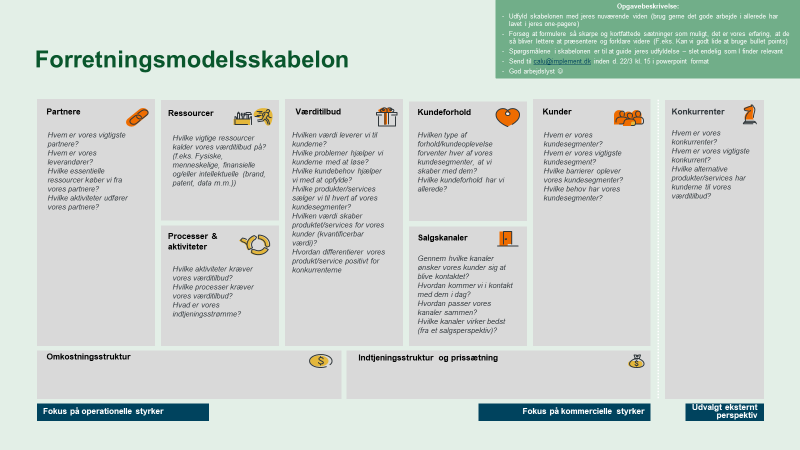 Bog: Grønt iværksætteri
Teamet bag GRO kan varmt anbefale bogen “Grønt Iværksætteri”, som underviserens inspirationskilde og baggrundsviden til faget Innovation. 

Forfattere: Thomas Høgenhaven & Christian Sparrevohn
Udgivet af Djøf Forlag, 2021
Sidetal: 166
Pris 275 kr. Papirudgave

Letlæselig
God citat-bog til underviseren
Forklarer 10 principper med udgangspunkt i 10 cases
Definition på grønt iværksætteri
”Dem, der starter virksomheder, er iværksættere.”
”Dem, der starter virksomheder, der grundlæggende skaber mere bæredygtighed, kalder vi for grønne iværksættere.” 

”Bæredygtighed skal være en del af værdiskabelsen, der skaber omsætningen”

Citater fra ”Grønt Iværksætteri”, side 18.
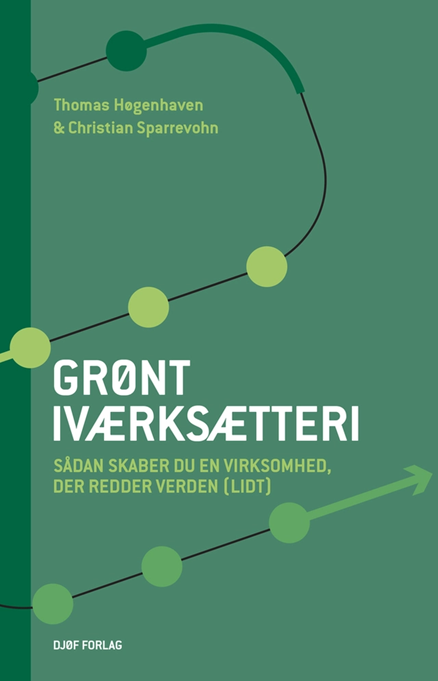 De 10 principper for grønt iværksætteri ifølge bogens forfattere:
# 1 Start med den grønne forretningsmodel
# 2 Tjen penge, det er okay (og nødvendigt)
# 3 Prioriter hastighed, ikke monopolisering
# 4 Tænk involvering og open source
# 5 Vælg de rigtige investorer
# 6 Find grønne kolleger
# 7 Bevis dit bæredygtigheds-bidrag
# 8 Opbyg en grøn værdikæde
# 9 Skaler nænsomt og decentralt
# 10 Uddan alle omkring dig (kunder og partnere)
Innovation
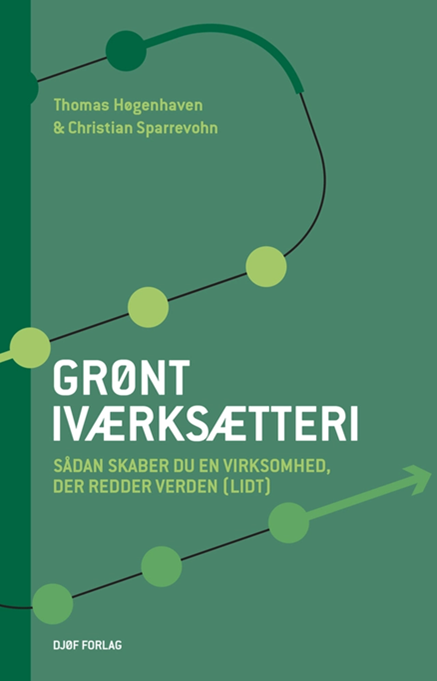 Mange virksomheder giver sig i kast med symbolske grønne tiltag. Måske fjernes lidt plastic fra emballagen i stedet for at tage ansvar for at genanvende produkterne, når de er udtjent. Det første er nemlig nemt nok.             Det andet kræver reel innovation. Citat: Grønt iværksætteri, s. 22

Eksempel i praksis på ovenstående citat finder I på kommende slide om virksomheden VH PLAST. 
I kan også bede eleverne kigge på hjemmesiden vhplast.dk
Klimaplan for en grøn affaldssektor og cirkulær økonomi
I landbruget bruger vi en del plastik til overdækning af ensilagestakke og halm, til wrapballer, til overdækning af afgrøder i marken osv.

Plastikaffald er også med regeringens klimaplan for en grøn affaldssektor og cirkulær økonomi. Her er der sat et mål for landbruget – at 50% af alt plasticaffald skal udsorteres til genanvendelse i 2025 og 80% i 2030.